заимствованные слова
Англицизмы
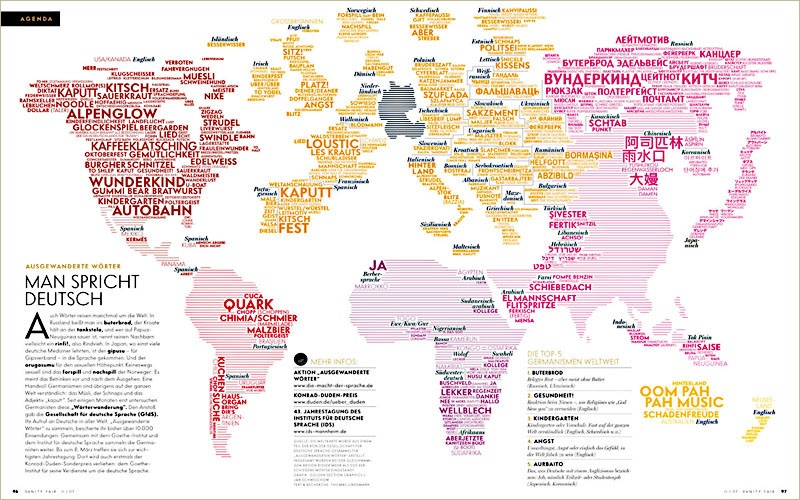 Этапы английского заимствования
16-17 Век

	18 Век

	19 Век

	20 Век
52 слова
  
 			 287 слов

			  714 слов

			1814 слов
Соотнесите  английские звуки и русские буквы:
J- [dз] 					Инг

Ing-[ŋ]					Ер

men-[men]				Дж

er-[ə]					Мен
Запишем несколько слов
Спортсмен
Имидж
Джинсы
Дайвинг
Сканер
Миксер
Sportsmen
Image
Jeans
Diving
Scanner
Mixer
Заимствованно ли это слово из английского языка?
Скотч
Джинсы
Спортсмен
Ноутбук
Крекер
Имидж
Отредактируйте предложения
Я получила замечательный подарок на день рождения.

Маме подарили миксер.

Футбольный матч начался вовремя.
До новых встреч!